Тема урока:
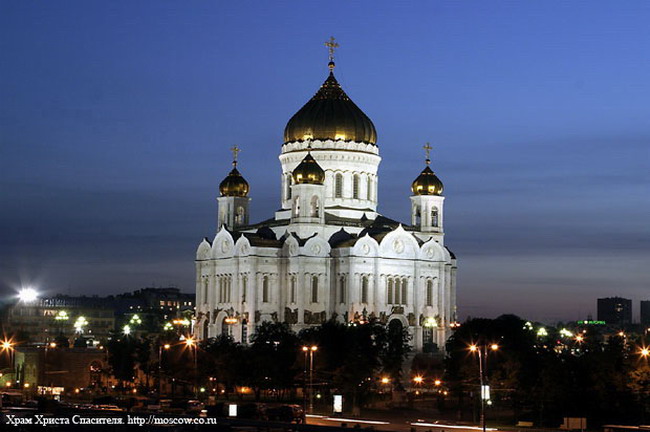 Православный храм
Учитель истории и обществознания  Рыжова М, В.
Цель: Познакомить учащихся с внутренним строением православного храма
Задачи:
раскрыть понятия «храм», «притвор», «алтарь», «иконостас», «икона»
создать условия для нравственного восприятия понятия «православный храм» 
создать ситуацию, в результате которой учащиеся осознанно, самостоятельно определяют значимость священного сооружения в повседневной жизни человека
Вспомните и назовите храмовые сооружения мировых религий
СИНАГОГА
БУДДИСТСКИЙ    ХРАМ, СТУПА
МЕЧЕТЬ
Определите тему урока
ПРАВОСЛАВНЫЙ ХРАМ
Работа с понятием.                               Что такое ХРАМ?
ХРАМ -это здание, специально посвященное Богу.
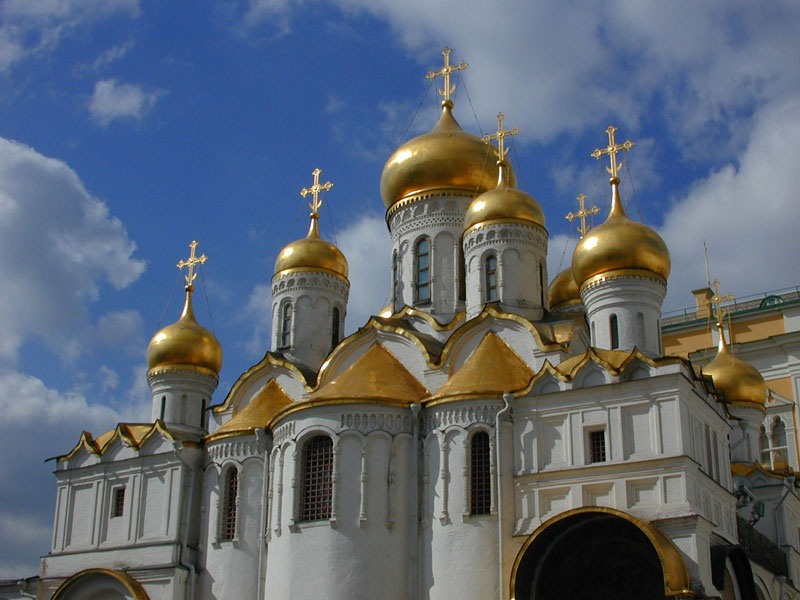 Работа с понятиями (см.учебник с. 50)      Храмы сооружались по правилам
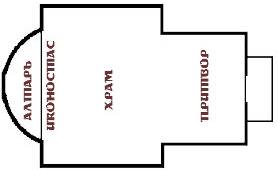 Притвор- западная часть храма, где находится главный вход. 
Алтарь-главное место, жилище Бога, восточная часть
Иконостас- место, где расположены иконы, отделяет от алтаря
Икона-картина, изображение
В православном храме людей встречают иконы, свечи, священники. 
- Здравствуйте, ребята. Я священник Алексий. Я здесь служу.
- А что это за служба? - спросила Леночка.
- Учу людей, вместе с ними молюсь Богу и людям же стараюсь помогать. Хочется быть похожим на эту свечку. Ее огонёк тянется вверх, но свои свет и тепло свеча отдает тем, кто рядом с ней. Вот такой должна быть жизнь человека: душой тянуться к Небу, а своими делами помогать ближним.
Работа с текстом.(комментированное чтение)
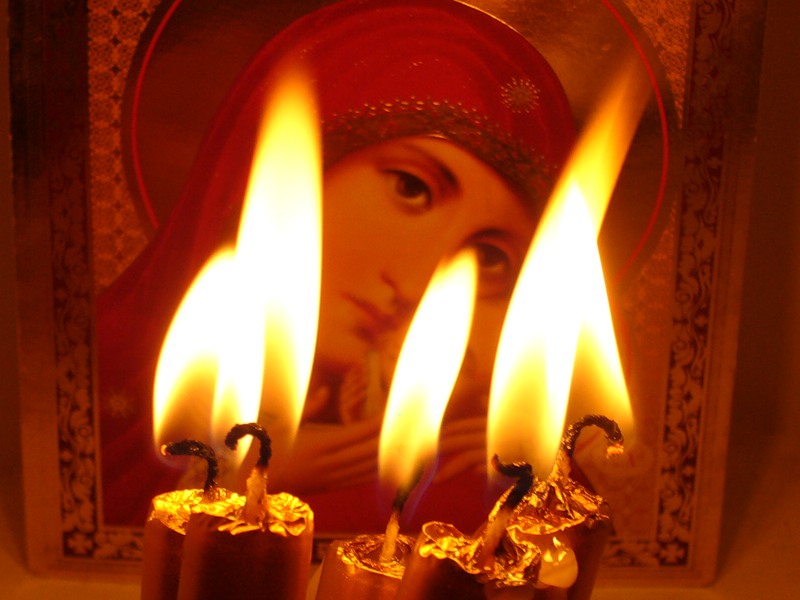 Работа с иллюстрацией:Самая почитаемая ИКОНА- Богоматери
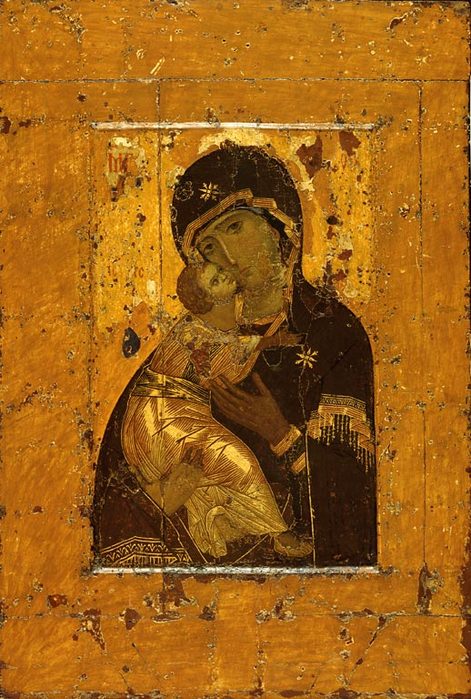 Что изображено?
Почему?
Образ матери-доброта, забота,защита, любовь
Беседа по вопросам:
1.Бывали ли вы в православных храмах?    Что вам запомнилось?
   2. Зачем люди ходят в ХРАМ , к Богу?
    (прослушай и запиши)
   3. Как следует вести себя в храме?
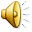 Правила поведения в храме
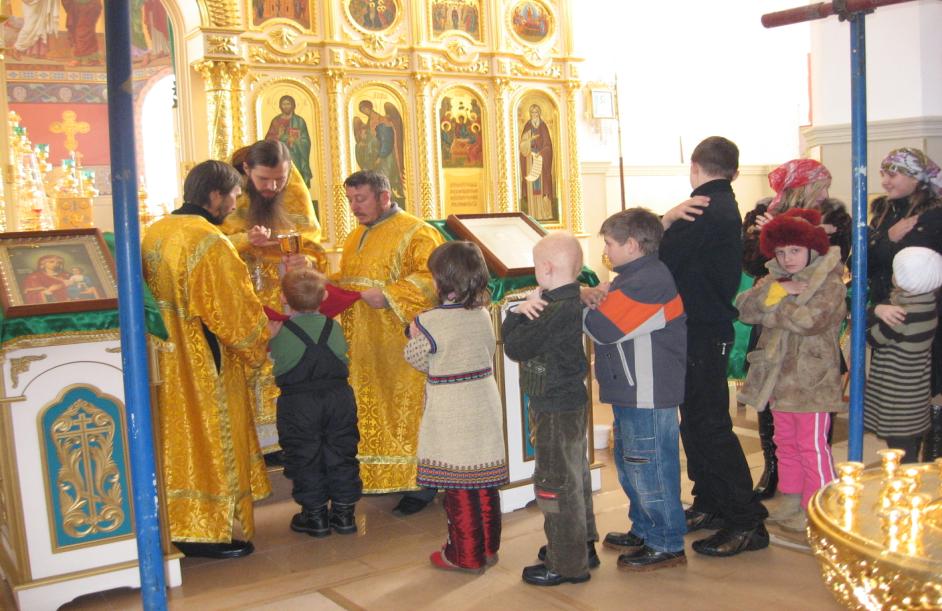 Памятка мальчику:      Прежде чем зайти в собор,       Головной сними убор,       Злые мысли отгони:       Не нужны тебе они...
Памятка девочке:
  Скромную надень одежду,
  В брюках в храм идёт невежда,
   Голову платком покрой
   И тихонько в храме стой.
Мальчику и девочке:
         Никого не осуждай,
         Помощь нищему подай, 
         Поставь свечку и потом 
         Осени себя крестом.
Богомыслие храни,
Лень подальше прогони,
 Душой с Богом примирись,
 И со всеми ты молись.

   Богомольцев не толкай,   К чину в храме привыкай.    Не гляди по сторонам —    Неполезно это нам... 

Хоть старушка, хоть девица Не посматривай на лица,
 Глазки в землю опусти,
 О грехах своих грусти.
        .
Д.з.
1.Есть ли в вашей местности православный храм? Как он называется?
2.Подберите иллюстрации православных хамов.